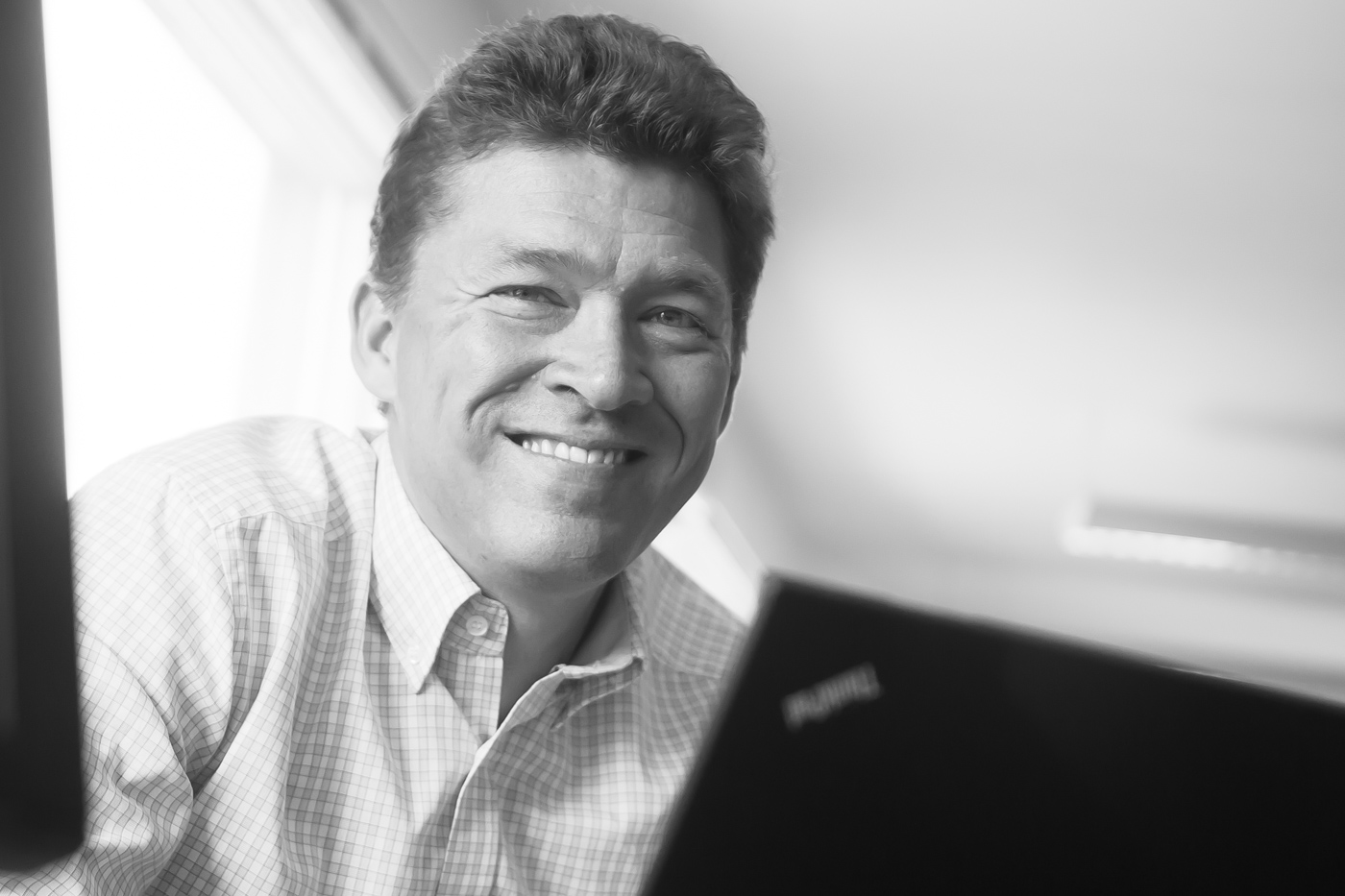 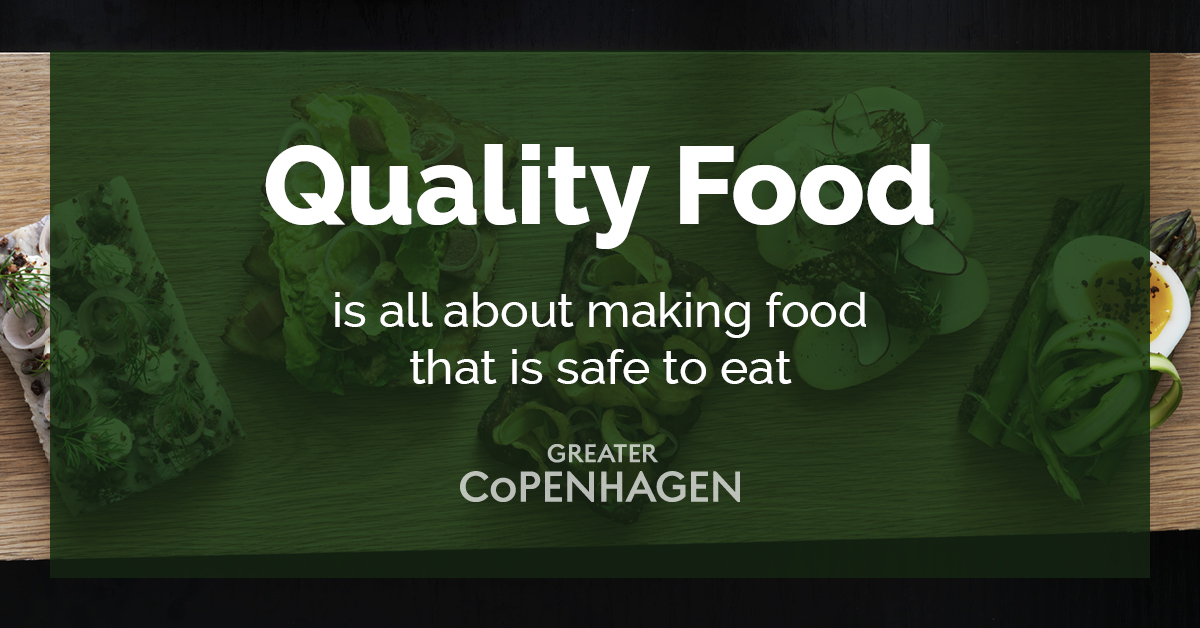 EN JULEHILSEN FRA VIDENSBYEN
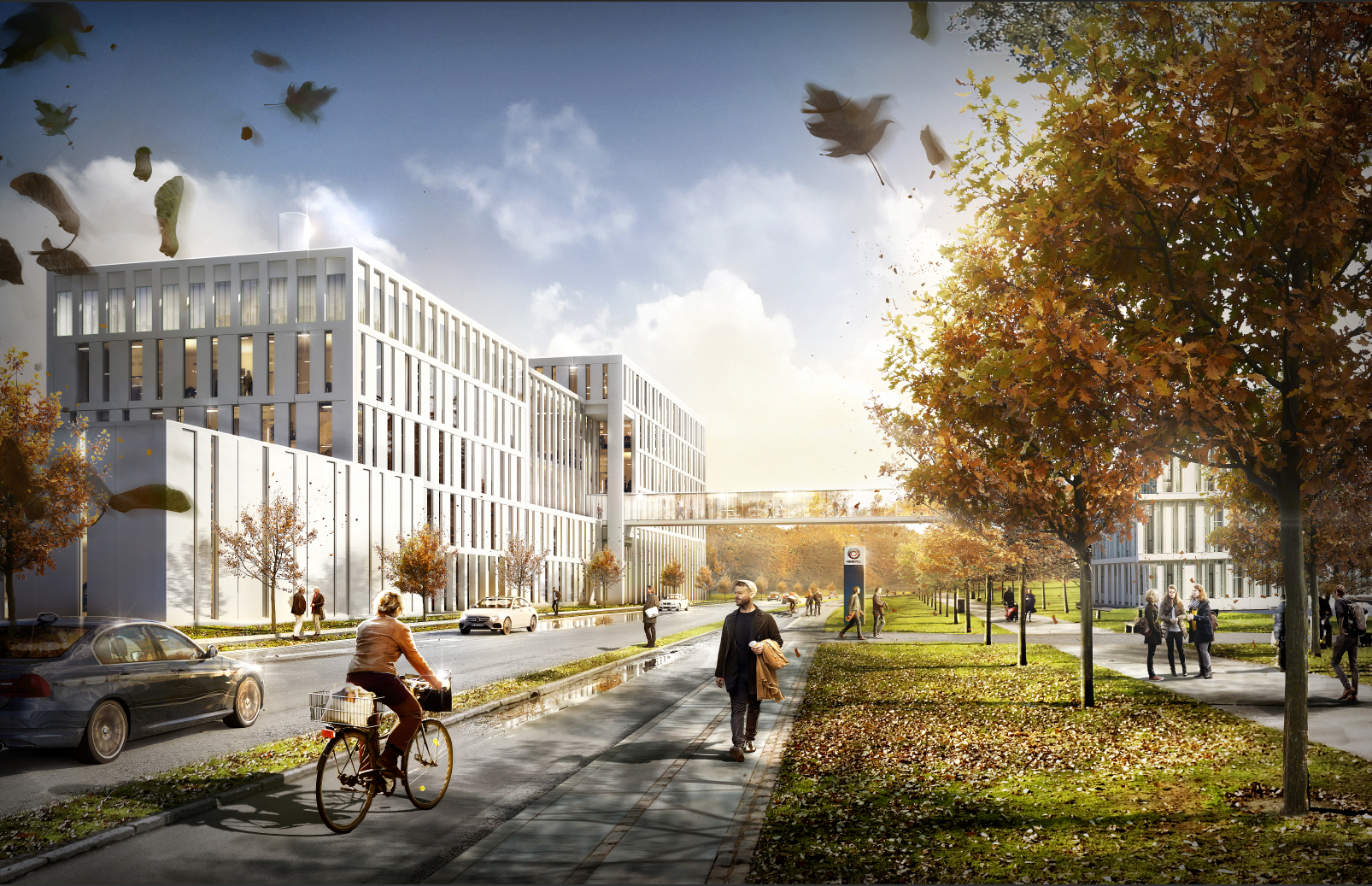 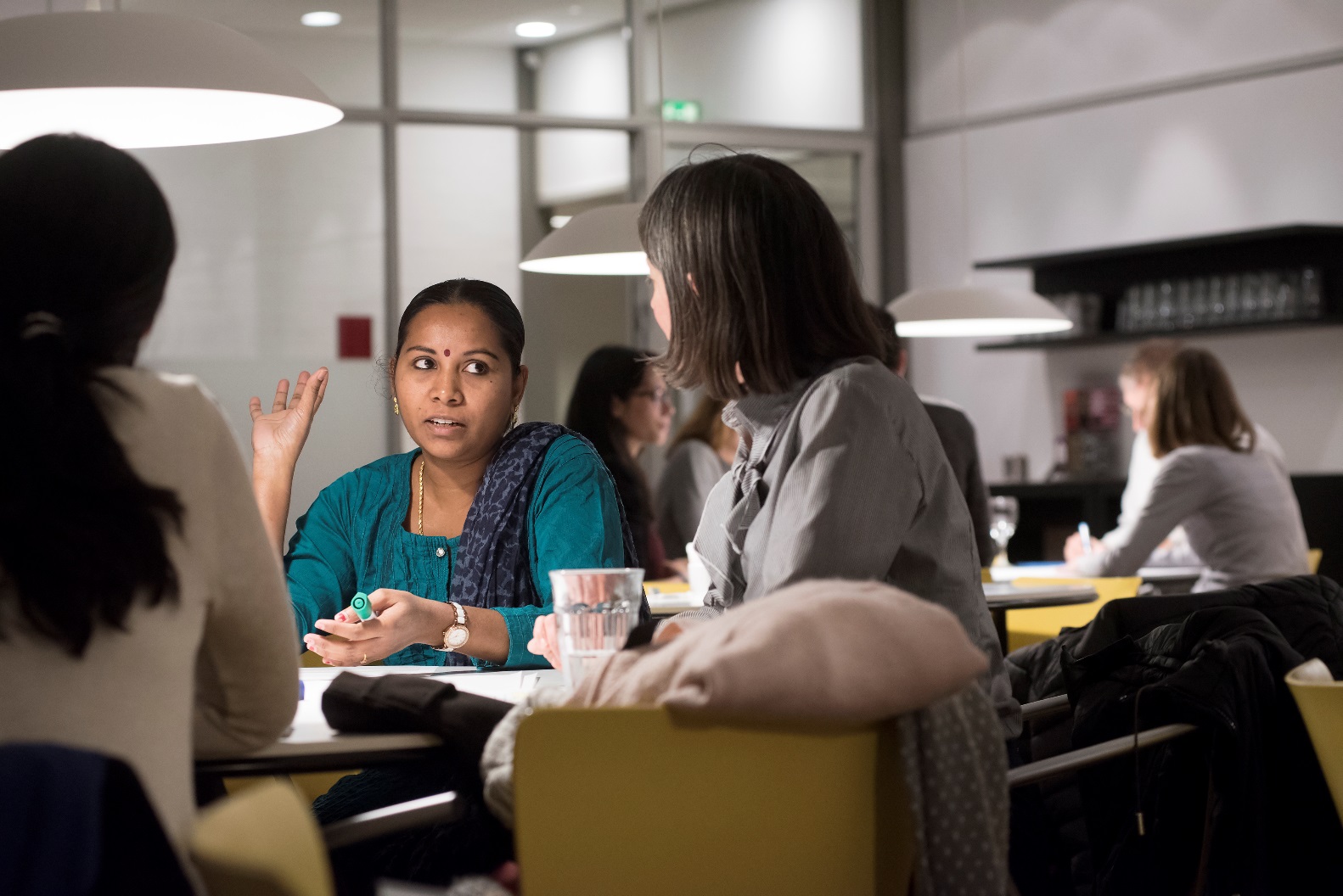 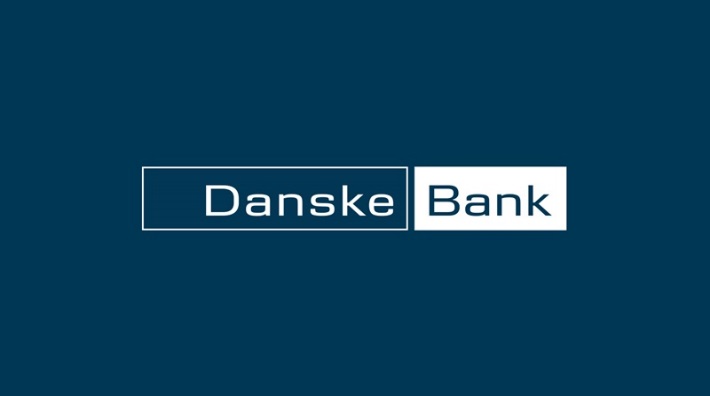 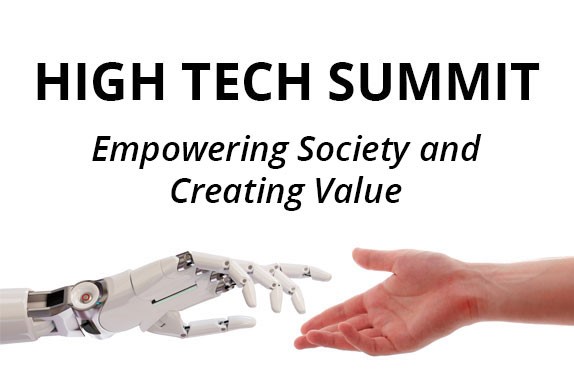 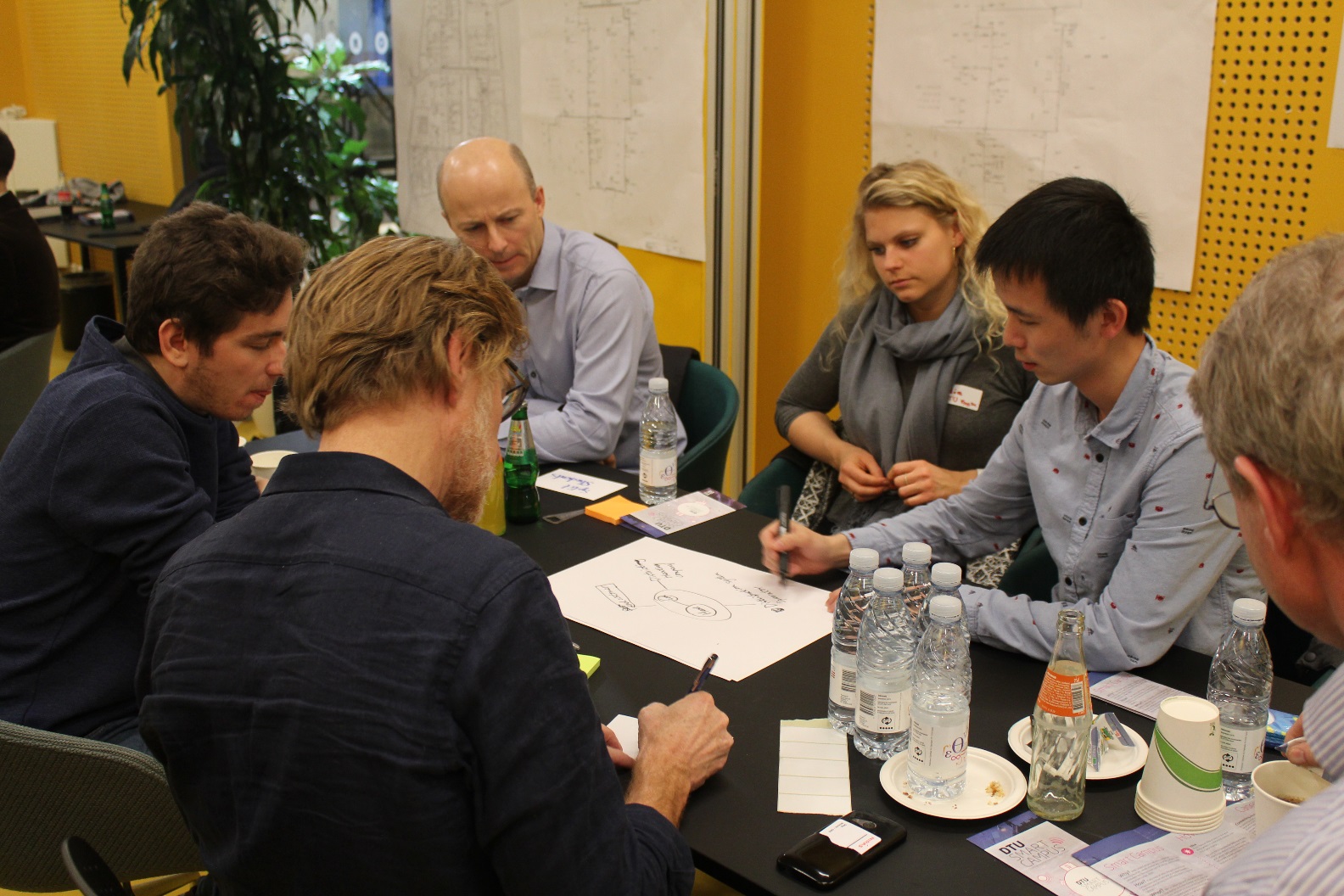 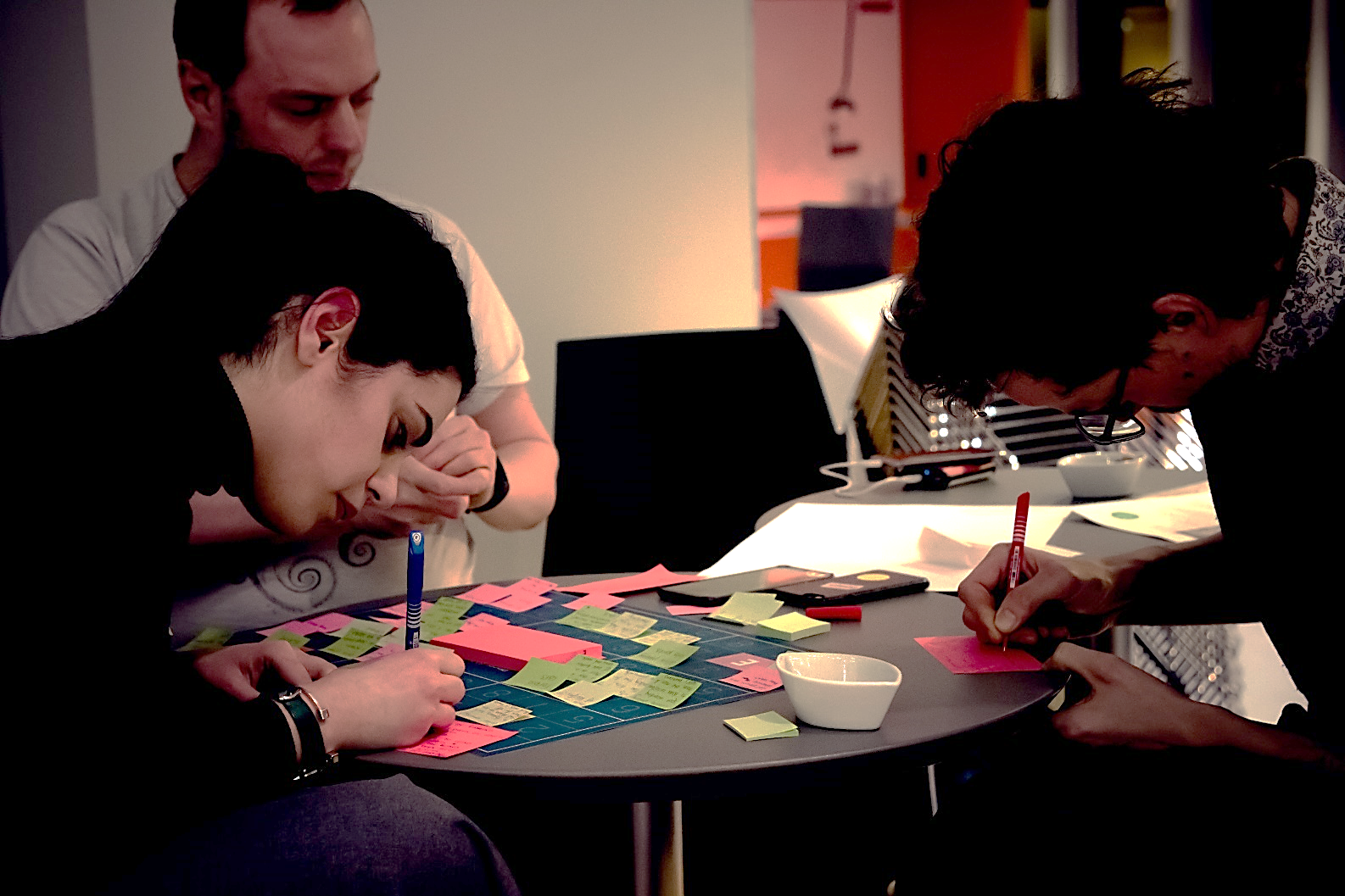